普通人的普世宣教
常彦牧师
2024年12月29日
一、耶稣满有圣灵能力，他一生是宣教的一生
教训人 
宣讲天国福音 
医治各样病症
宣教中主耶稣三项主要事奉：
主耶稣的怜悯心
主耶稣在宣教中看见人“困苦流离”.
 
“许多人” :太多人需要得到福音的了 ! 

主耶稣盼望门徒也能看见 “困苦流离”的人，让他自己的怜悯心成为他们的怜悯心肠，这是传福音不可少的关键。
《马可福音》1：16-18 
16耶稣顺着加利利的海边走，看见西门，和西门的兄弟安得烈，在海里撒网。他们本是打鱼的。17耶稣对他们说，来跟从我，我要叫你们得人如得鱼一样。18他们就立刻舍了网，跟从了他。

《马太福音》28: 18-20
18耶稣进前来，对他们说，天上，地下所有的权柄，都赐给我了。19所以你们要去，使万民作我的门徒，奉父子圣灵的名，给他们施洗。（或作给他们施洗归于父子圣灵的名）20凡我所吩咐你们的，都教训他们遵守，我就常与你们同在，直到世界的末了。
二、主耶稣呼召门徒走出去传福音和宣教
1） 传福音和宣教使命：
   我们被呼召“来”是要“去”完成大使命，教会的大使命就是传福音使更多人得救；耶稣呼召门徒不仅“来”，而且还要跟从他，要叫他们得人如得鱼，所以耶稣呼召门徒要有“得人”的使命。
二、主耶稣呼召门徒走出去传福音和宣教
但圣灵降临到你们身上，你们就必得到能力，并要在耶路撒冷、犹太全地和撒玛利亚，直到地极，作我的见证。		（《使徒行传》1：8）
二、主耶稣呼召门徒走出去传福音和宣教
2）得到圣灵能力是宣教事工的前提和保障
         圣灵赐给门徒巨大能力， 使他们去宣教为主作见证。初代教会经历圣灵强烈运行，藉着门徒行了许许多多的神迹奇事，很多人因此相信主耶稣经历福音的大能。
三、去尼泊尔宣教的感悟
三、去尼泊尔宣教的感悟
三、去尼泊尔宣教的感悟
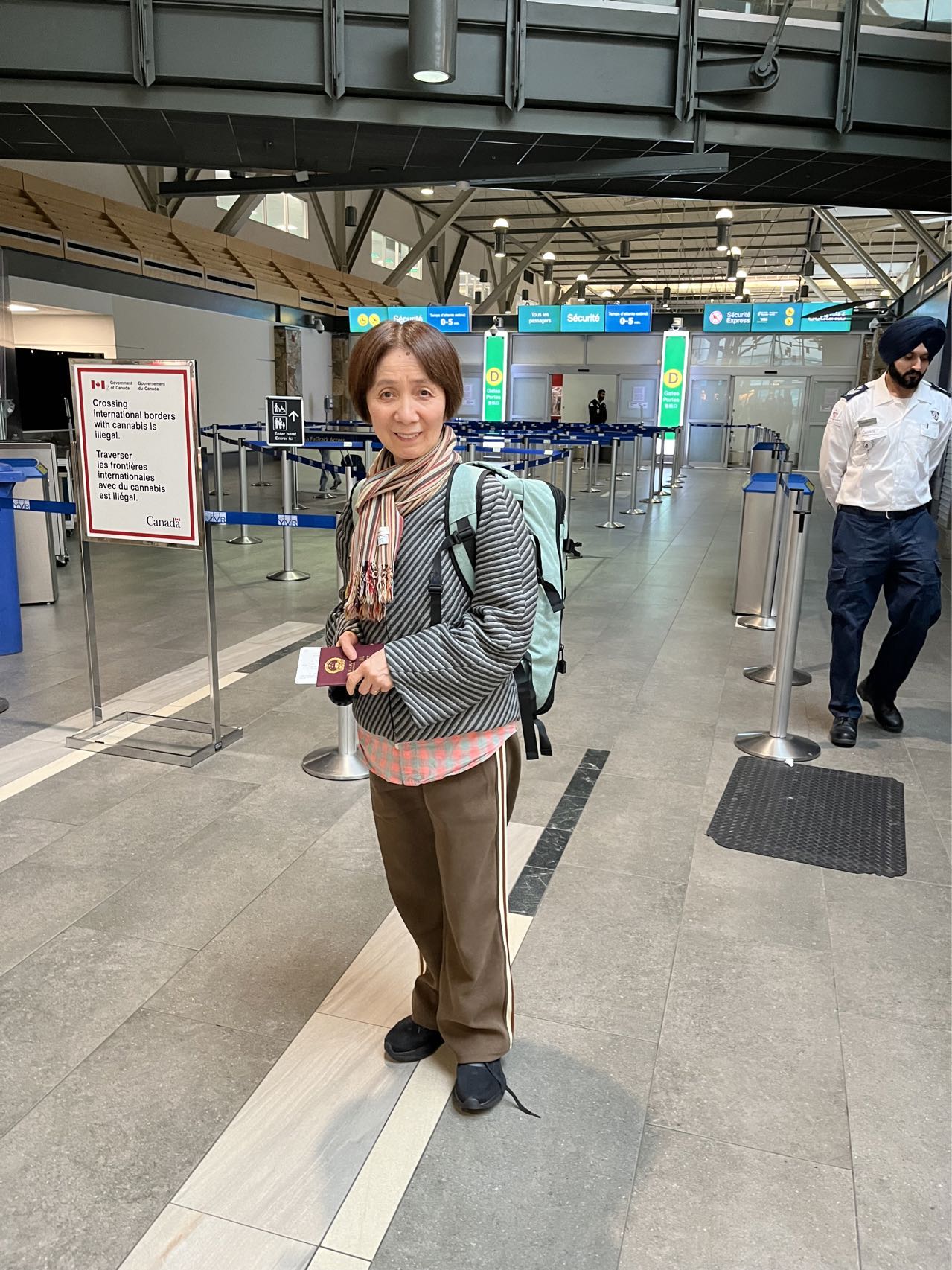 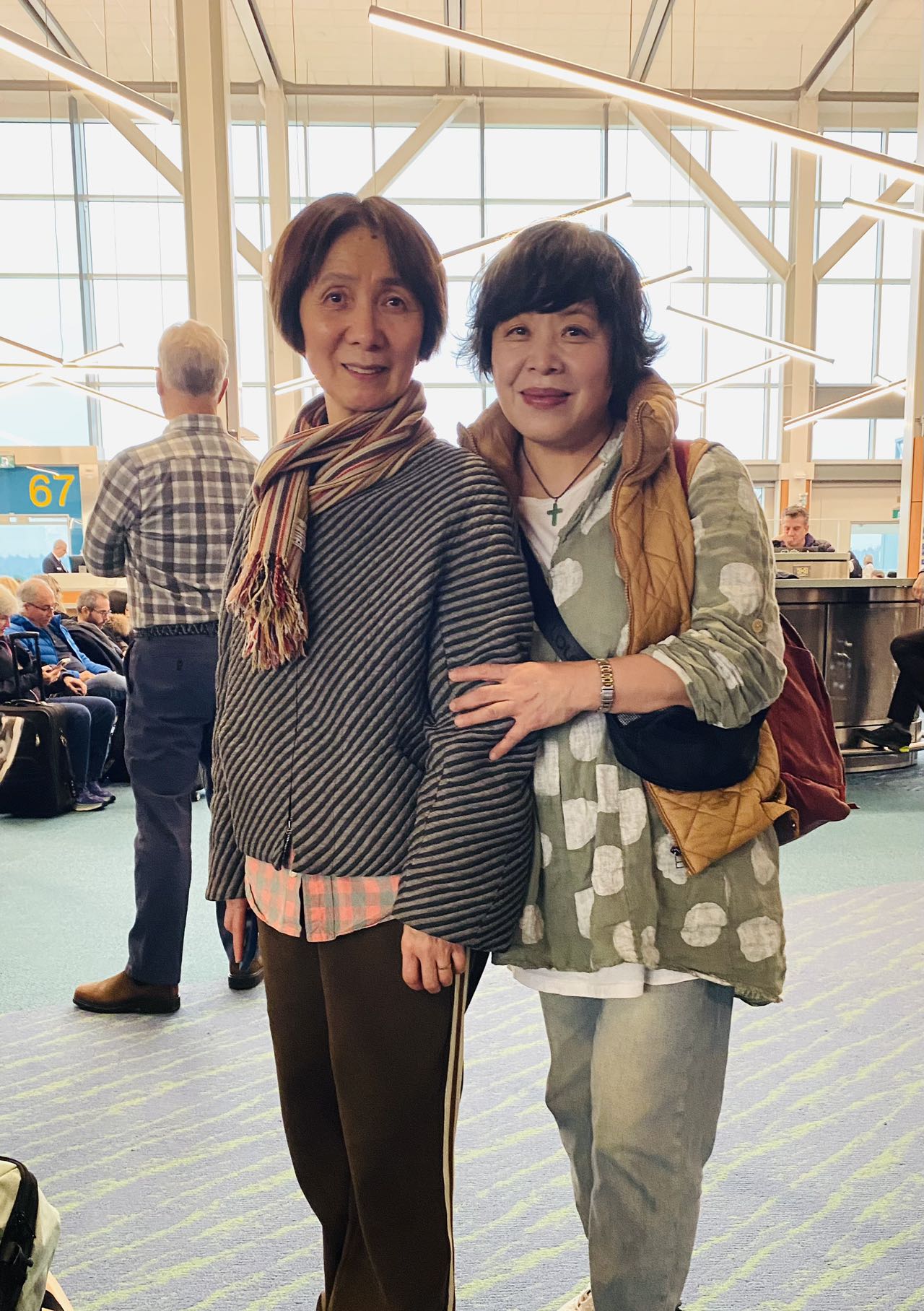 普通人的宣教征程
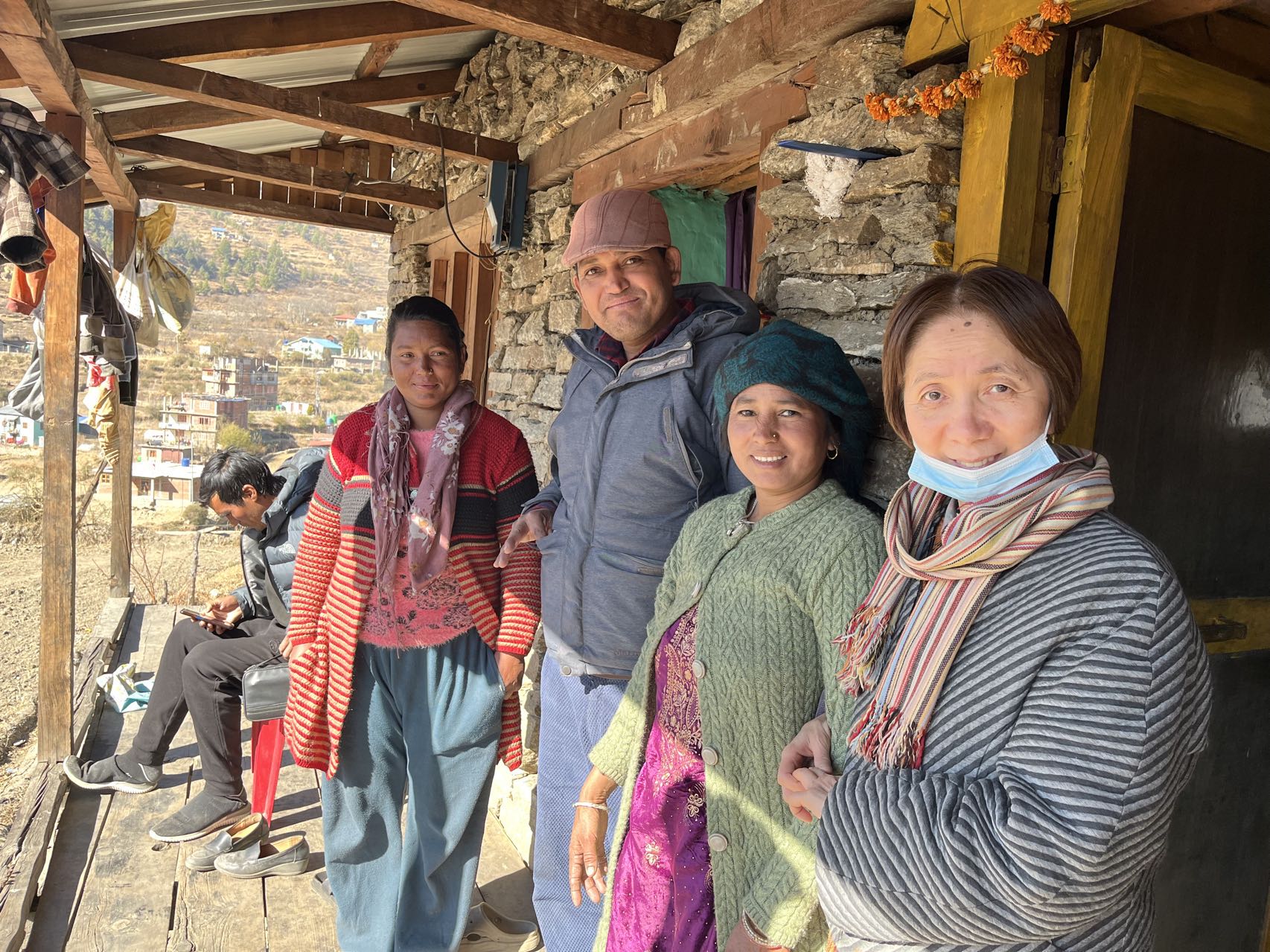 持守福音的勇士
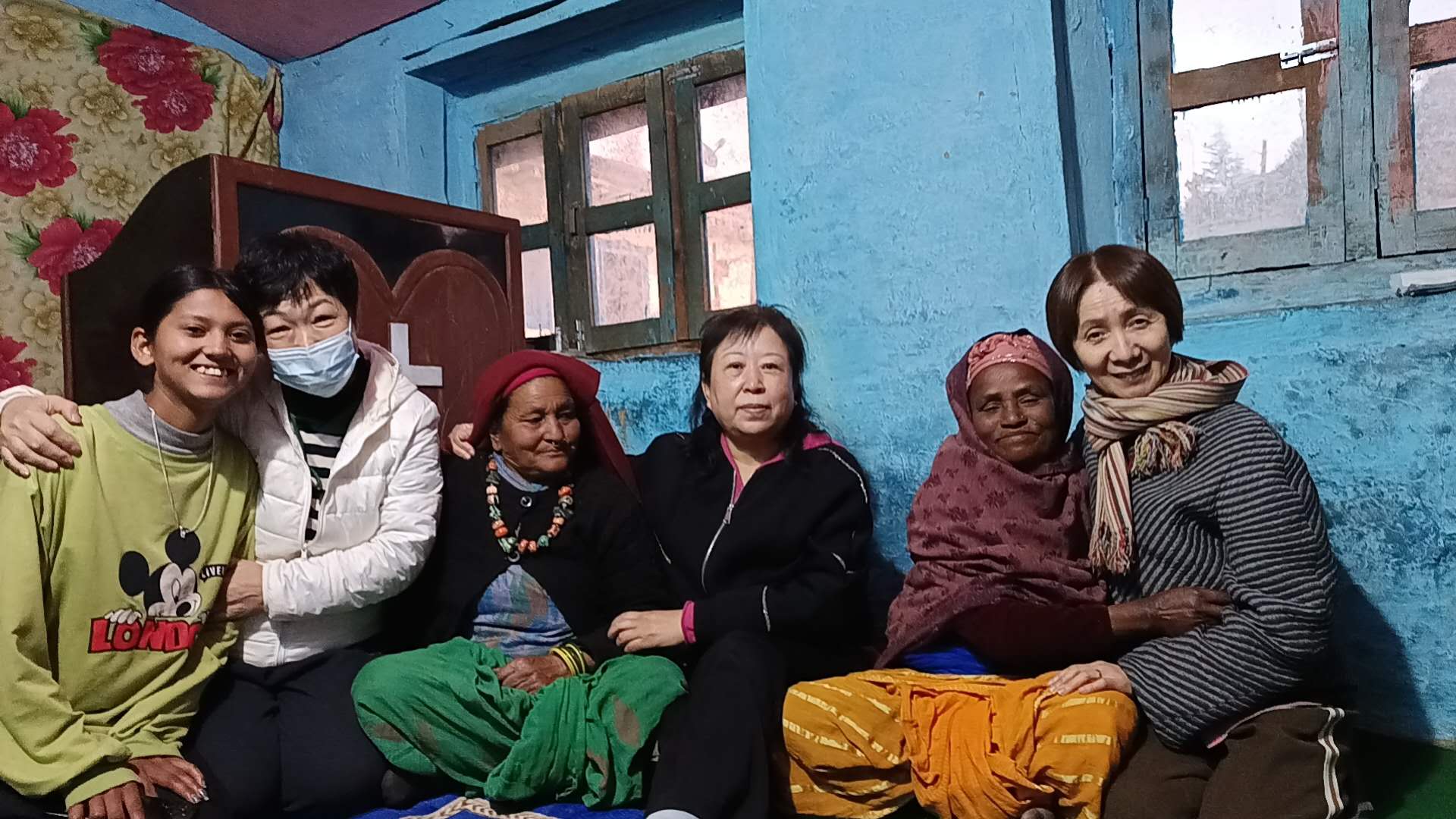 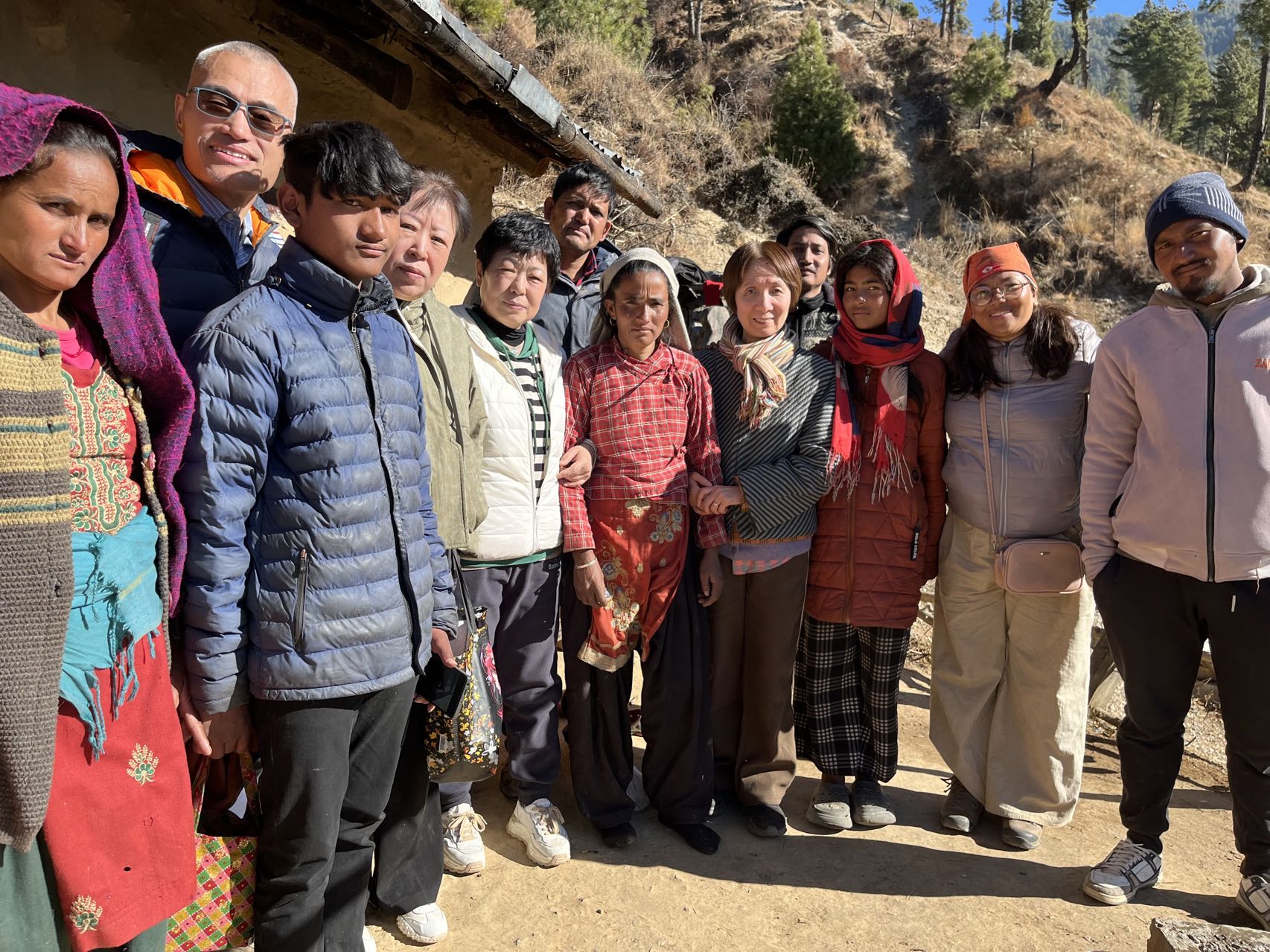 爱能融化一切风雨
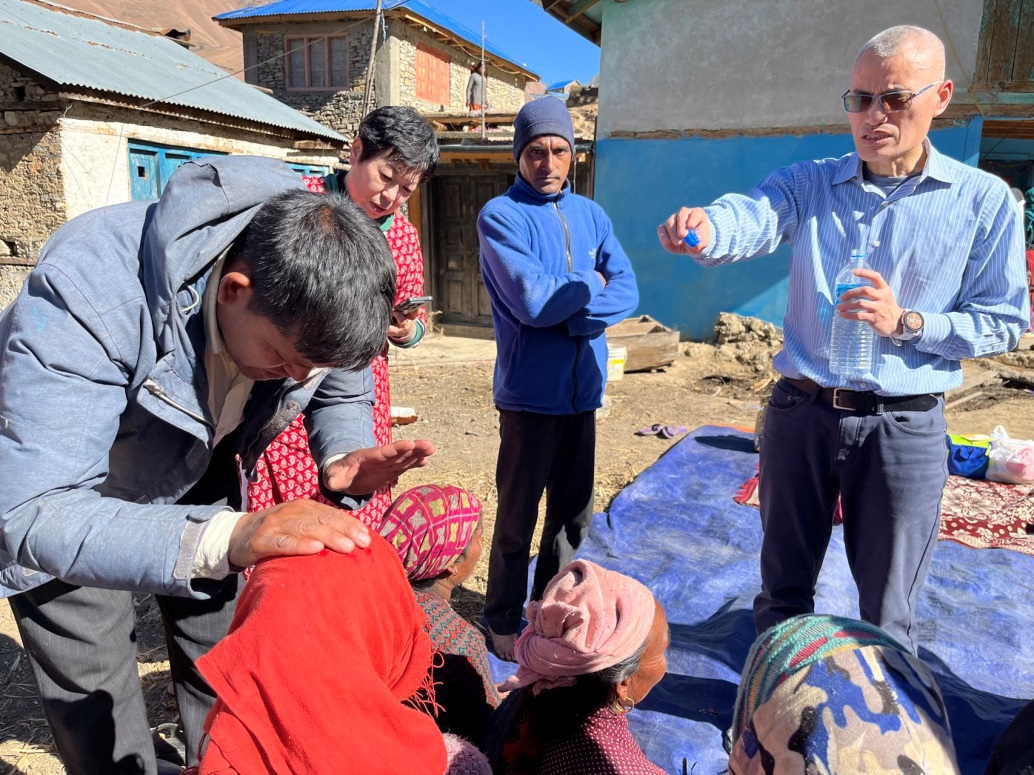 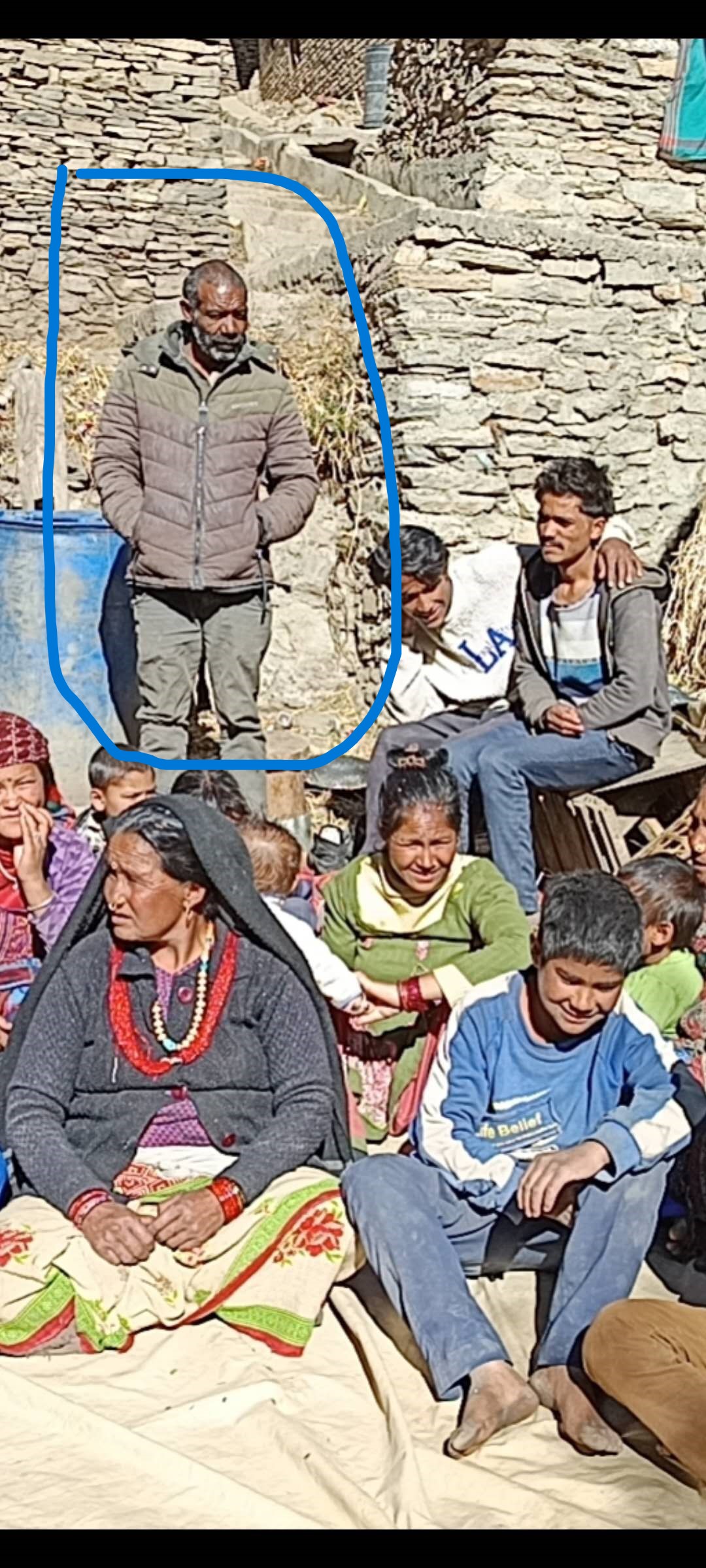 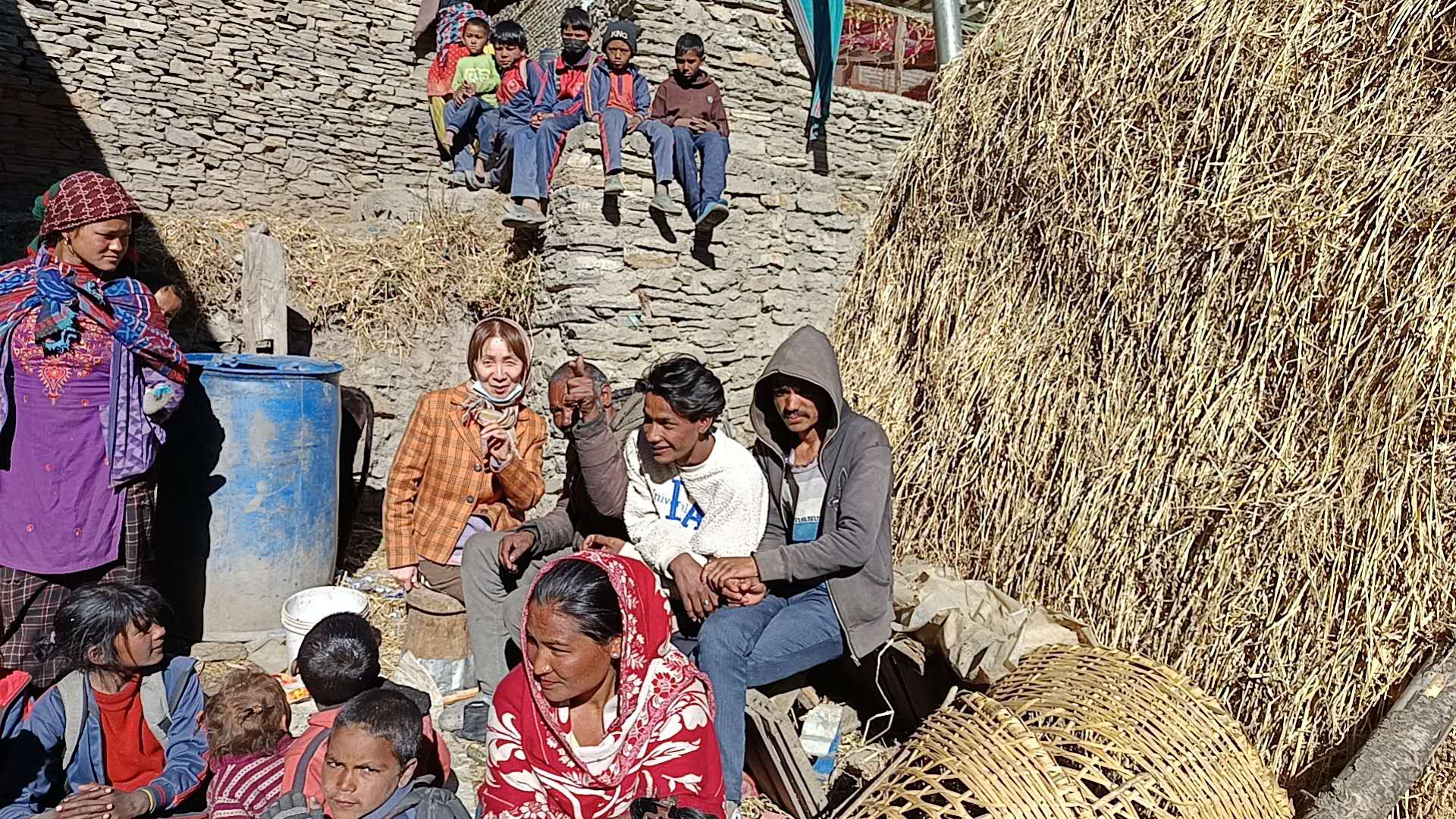 奉主耶稣的名
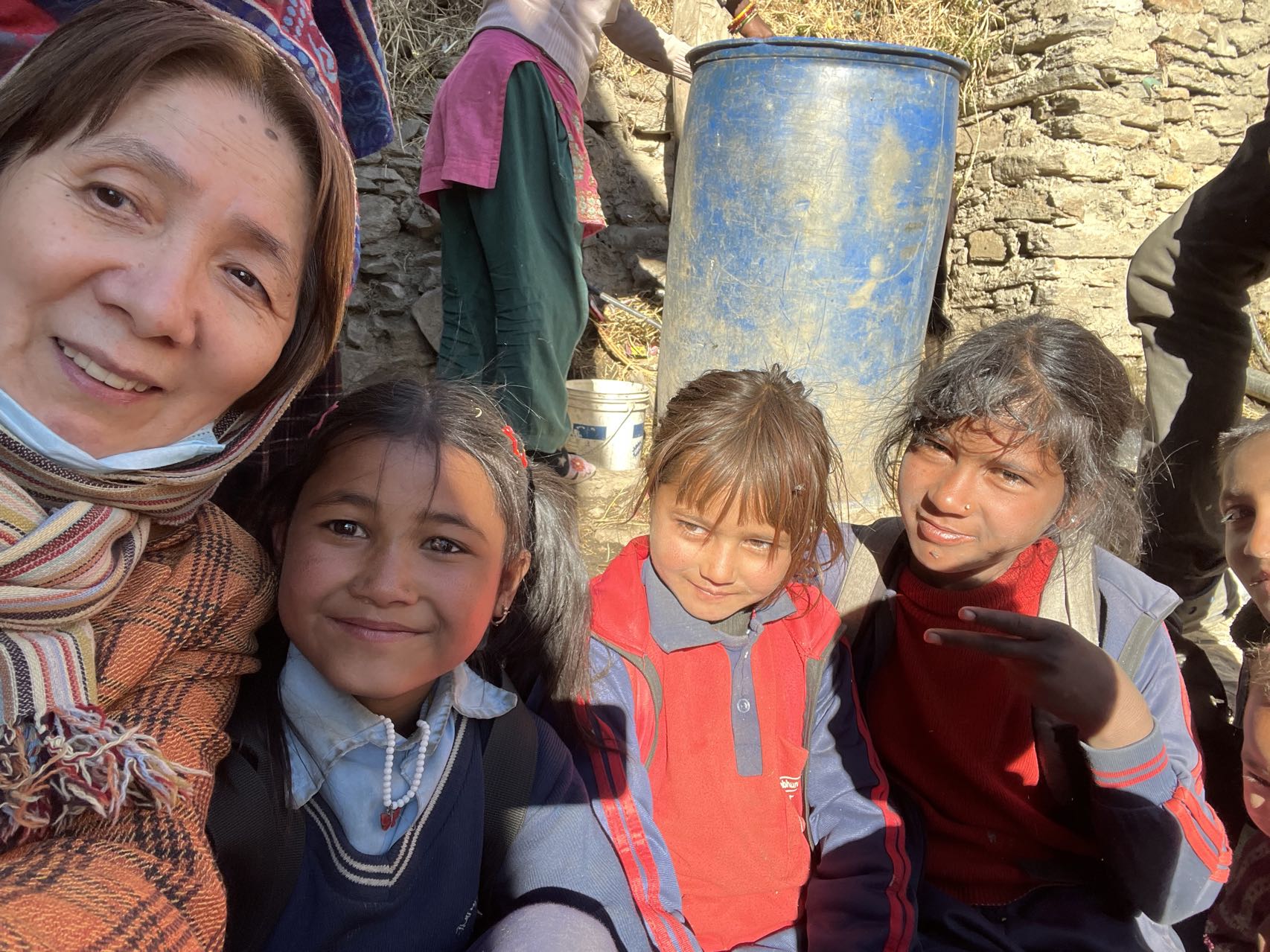 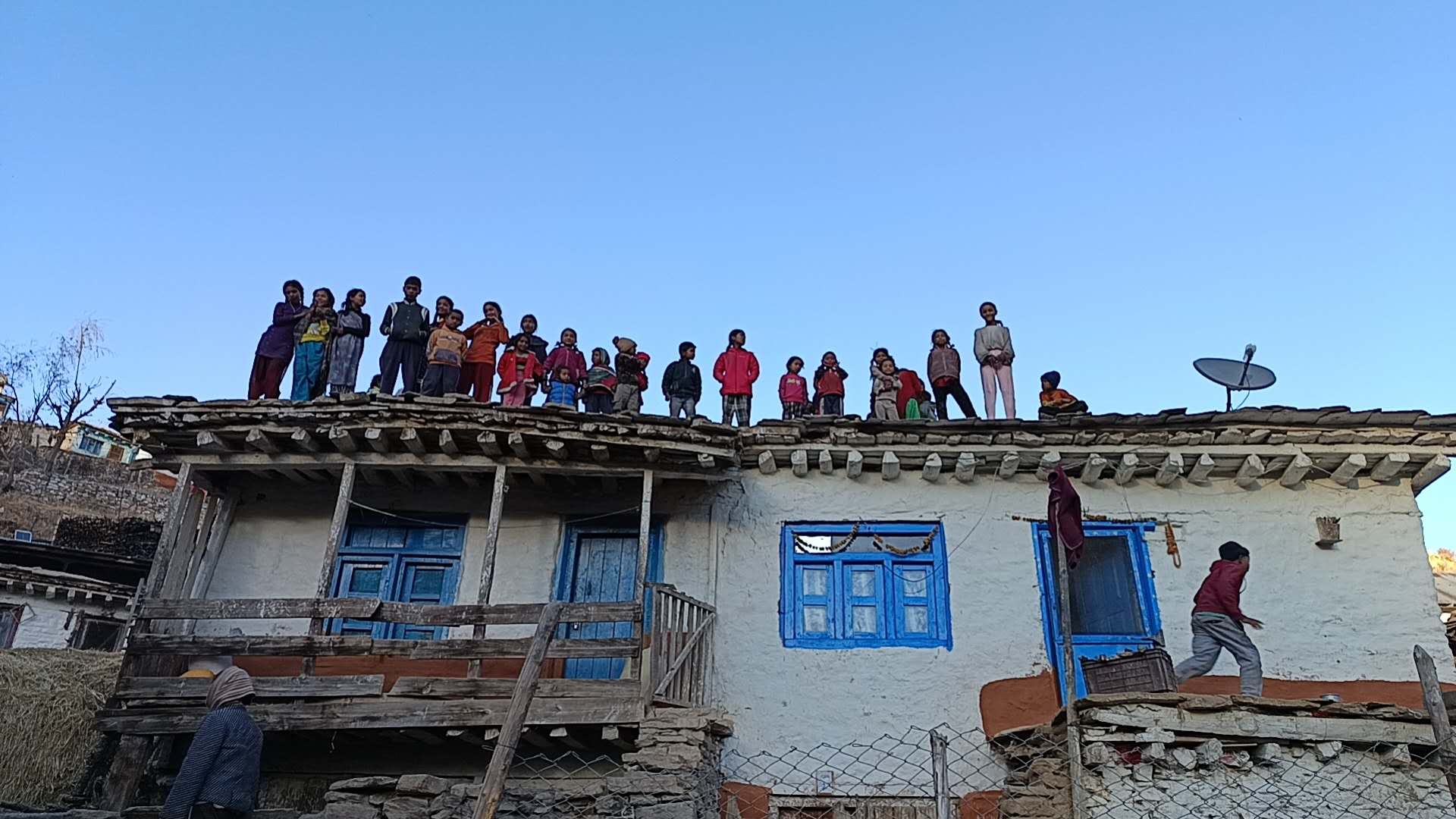 哈利路亚
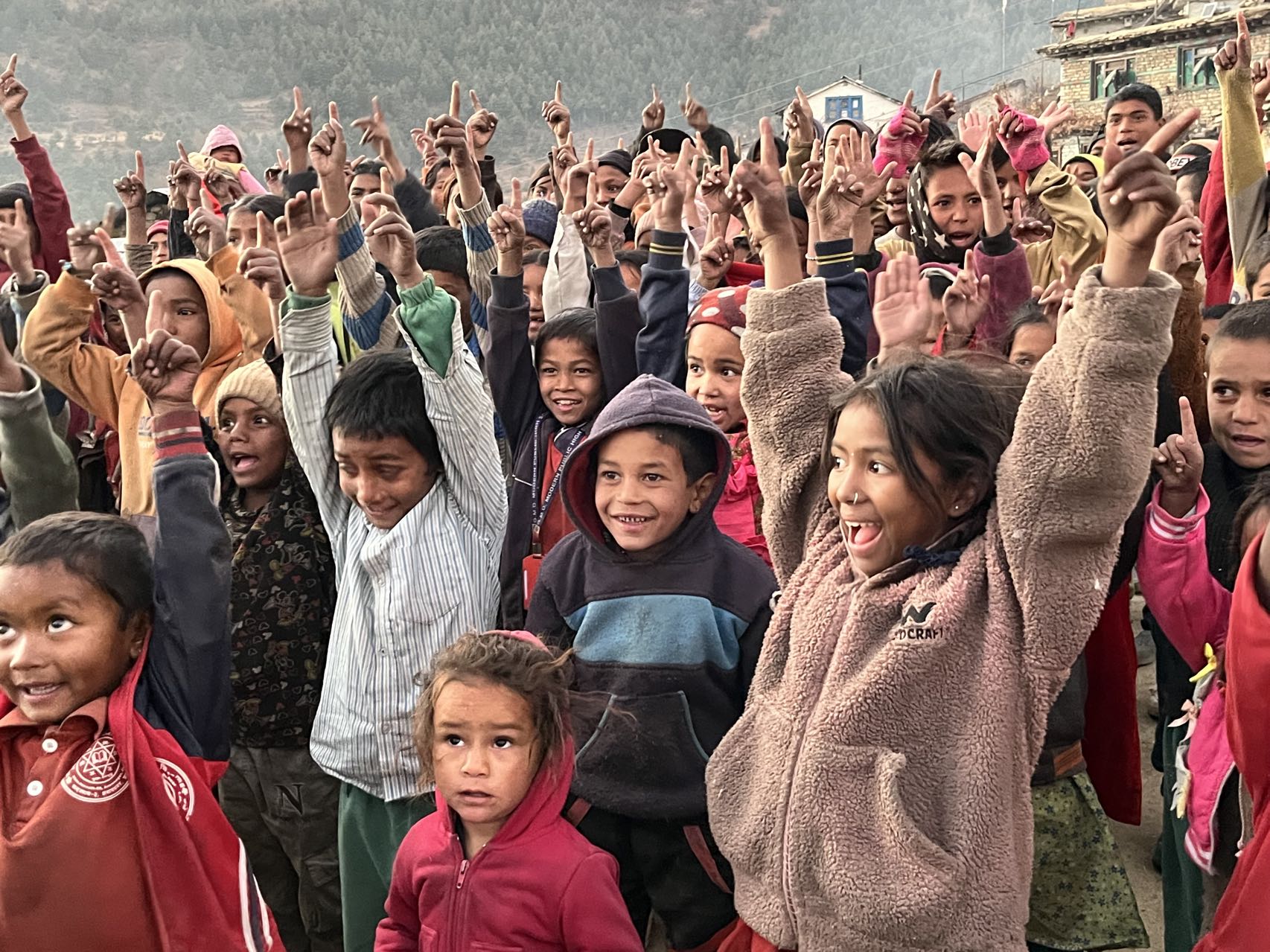 因为他们从最小的到至大的都必认识我（《耶利米书31：34）
你们要赞美
  耶和华！
但愿颂赞，尊贵，荣耀，权势，都归给坐宝座的和羔羊，直到永永远远。       （《 启示录》5：13）
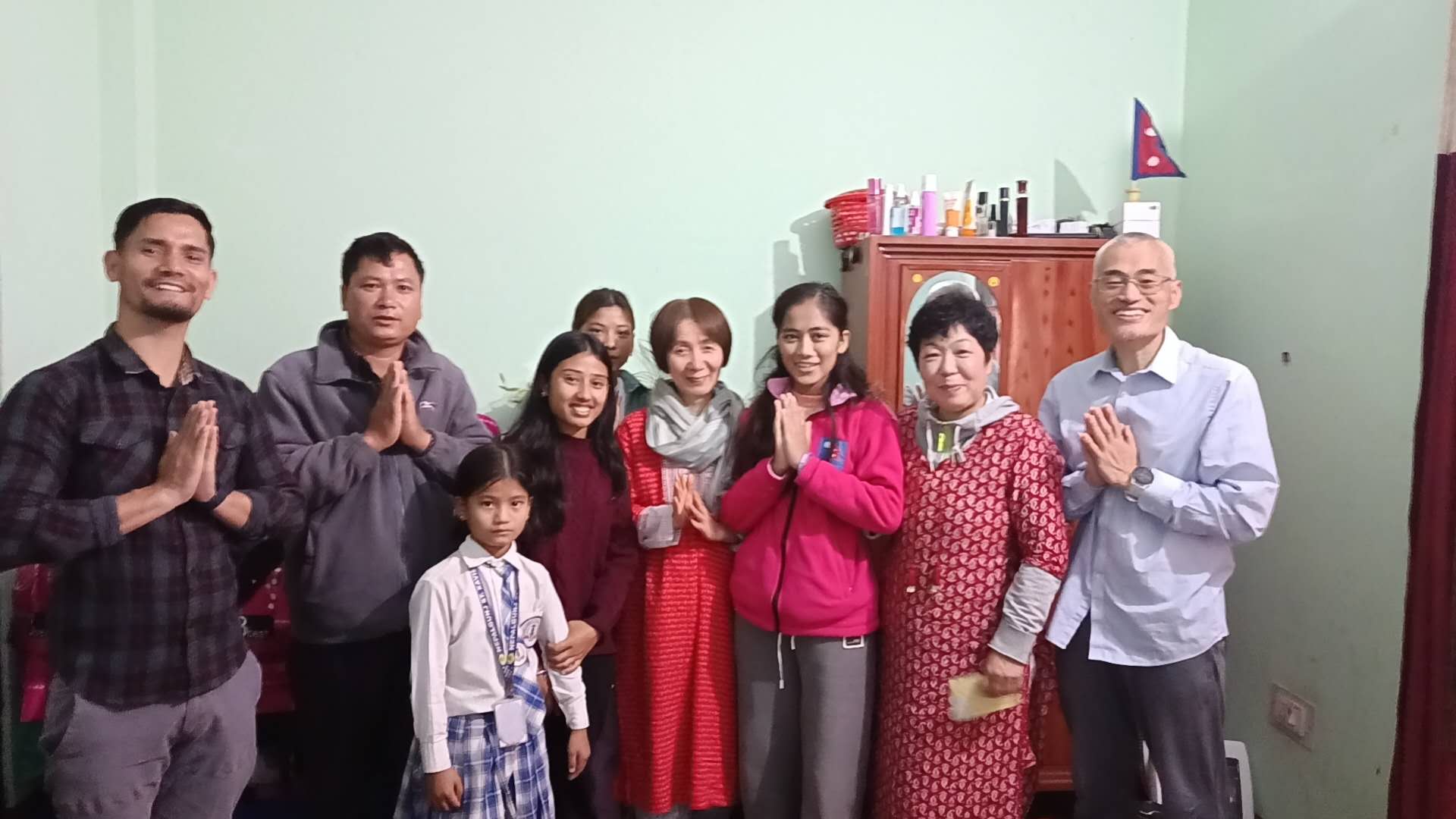 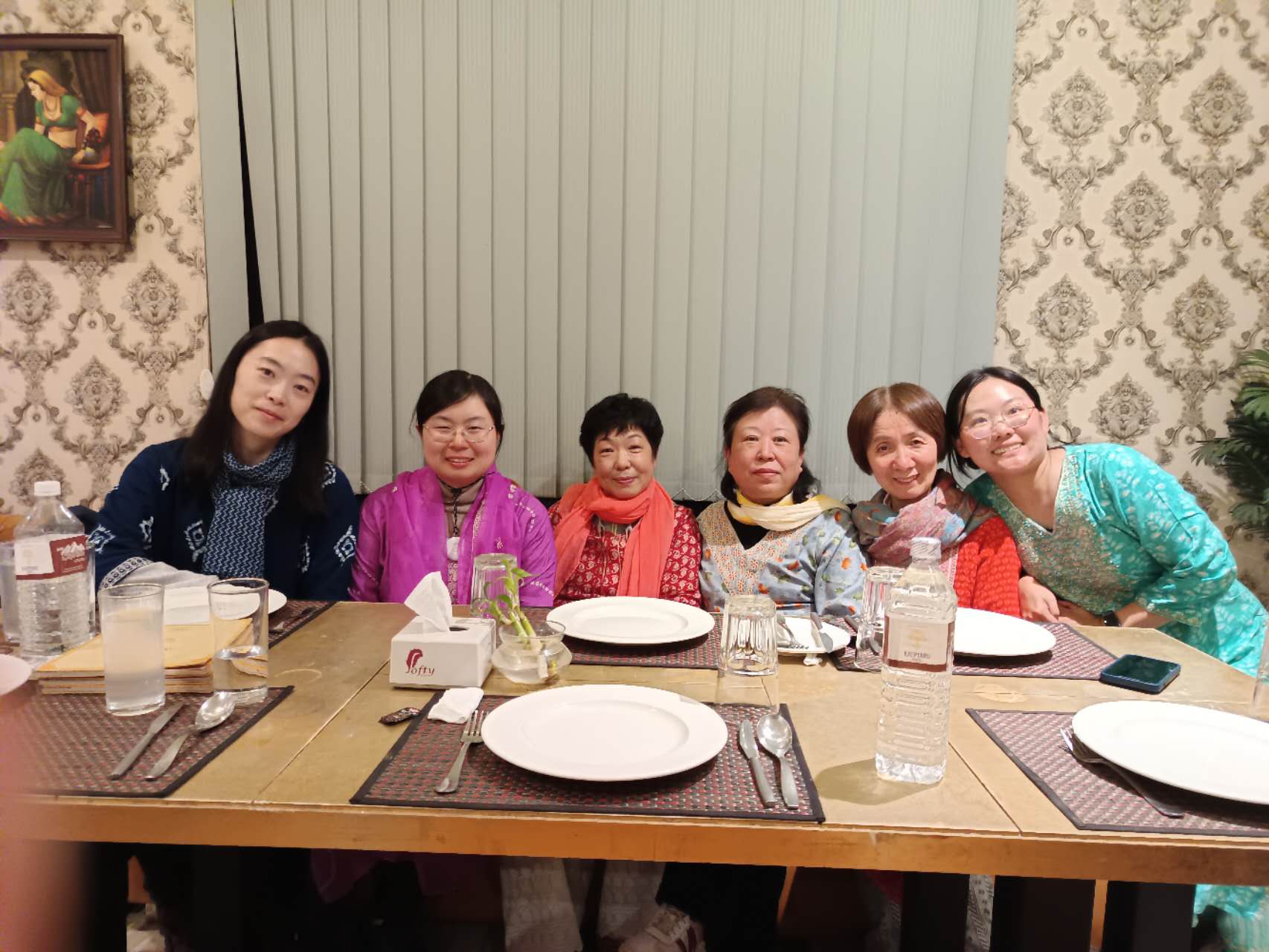 主啊！我们即将迎来2025，我们极需圣灵大能在普世教会动工，在佳恩基督教会动工，在我们每个人生命中动工。我们要领受圣灵能力，求你赐给我们能看见人困苦流离的怜悯心肠， 传扬福音并抢救灵魂，我们恒切恳求并迫切呼求：
   主啊！求你赐下更多、更大的圣灵能力来浇灌我们，点燃我们爱你的火，挑旺我们爱灵魂的心，帮助我们有爱主的心志和能力走向国度宣教，奉主耶稣的名祷告，阿们！
祷告